Neuronale Netze I Grundlagen
Grundlage von Denkprozessen
Vermutlich beruhen alle (Denk-) Prozesse in unserem Gehirn auf  Aktivierung von Neuronen die untereinander zu Netzen verschaltet  sind.
Aber diese Neuronen sind nicht einfach wild miteinander  verdrahtet, sondern auf verschiedene Arten strukturiert je nach  Gehirnregion.
Künstliche Neuronale Netze
Künstliche Neuronale Netze versuchen

die Eigenschaften der Neuronen
die Struktur ihrer Anordnung (Topologie)
Lernvorgänge

nachzubilden.

Was ist ein Neuronales Netz?
Was ist ein Neuron?
Was ist der Unterschied zum konventionellen Computer(von  Neumann Architektur)?

Details zum Lernvorgang (Backpropagation) wollen wir
aber nicht  genau erörtern.
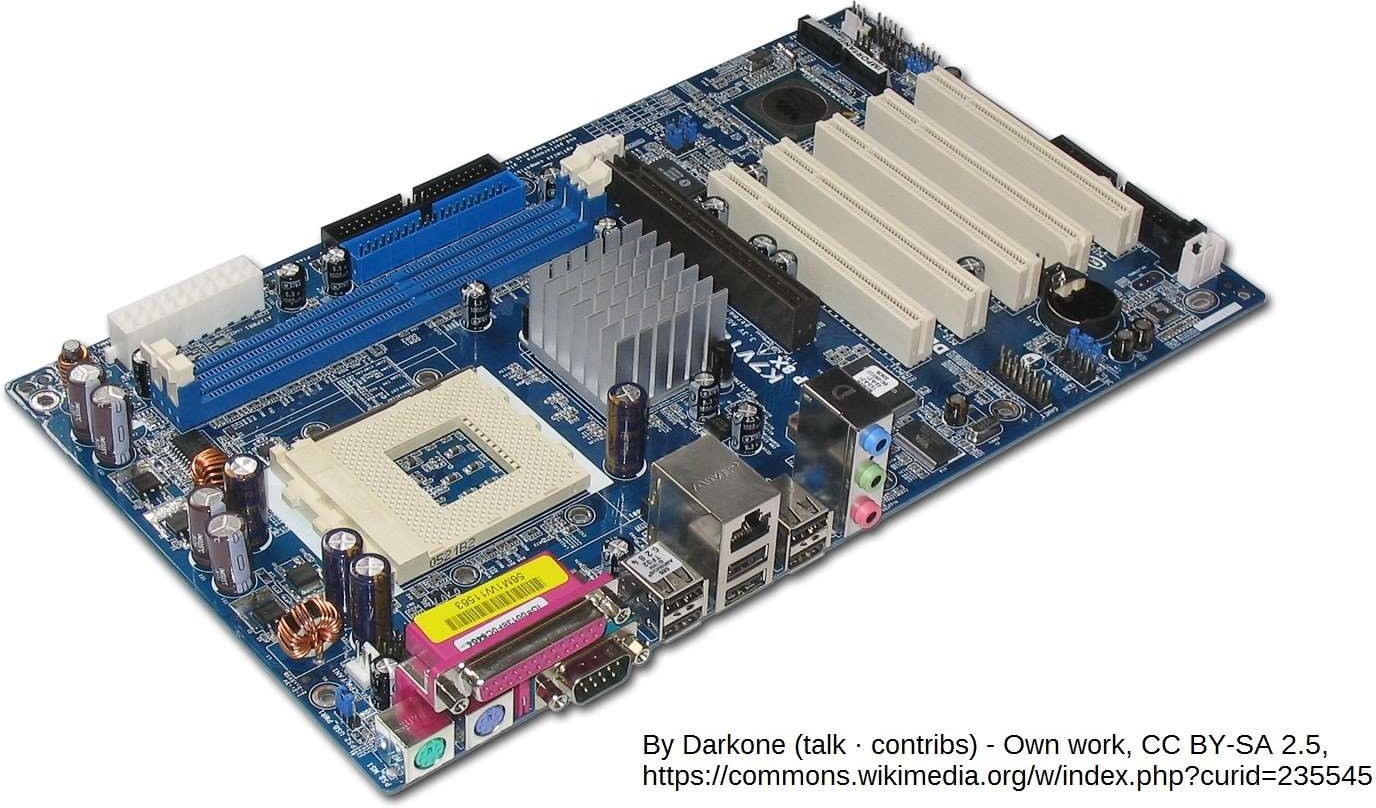 Im Gegensatz zu einem konventionellen Computer  (Abbildung oben), gibt es im Gehirn keine zentrale
Recheneinheit sondern eine Vielzahl kleiner Recheneinheiten die  durch Zusammenarbeit die Denkleistung vollbringen.
Die einzelnen kleinen Recheneinheiten erledigen nur relativ kleine  Aufgaben aber viele von ihnen arbeiten parallel.
Feed-Forward-Netzwerk
In unserem ersten Beispiel werden wir sehen, wie ein künstliches  Neuronales Netz eine grafische Aufgabe löst.

Dafür gibt eigene  Netzwerktypen, wir werden aber ein einfaches sogenanntes Feed-  Forward-Netzwerk verwenden. Damit funktioniert es auch, durch  einen speziell dafür geeigneteren Netzwerktyp würde sich aber die  Erkennungsgenauigkeit erhöhen.
Ziffern- und Zeichenerkennung mit einem  Neuronalen Netz
Ziffern- und Zeichenerkennung ist eine anspruchsvolle Aufgabe.  Die Aufgabe ist mit konventionellen Methoden der  Programmierung schwer zu lösen.
Alle Schreibweisen für "3" sollen erkannt werden, auf den ersten  Blick haben verschiedene Schreiweisen unter Umständen nicht  viel gemeinsam.
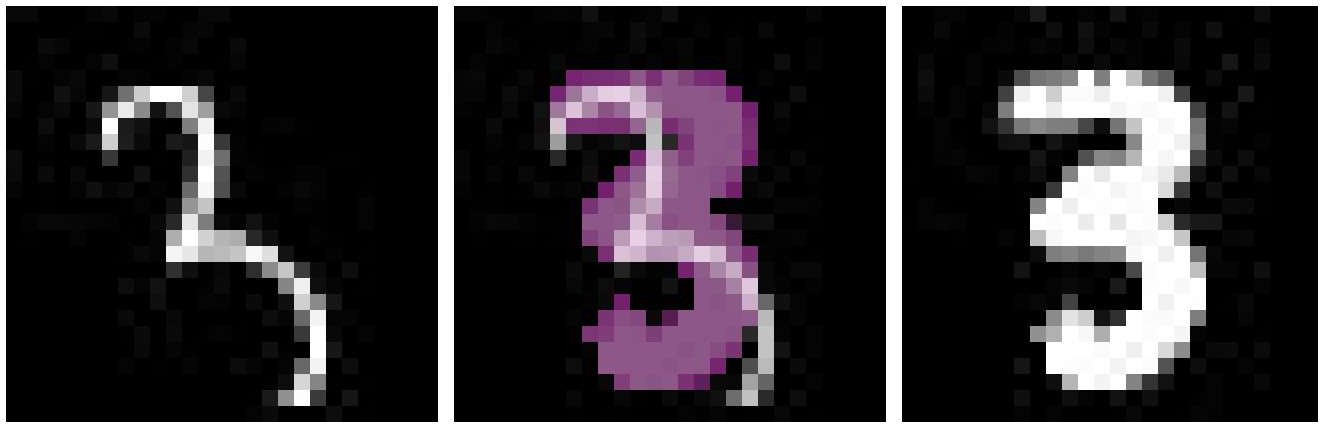 Aktivierungen
Wir gehen so vor, dass wir die einzelnen
Pixelhelligkeiten als Aktivierungsgrößen interpretieren und fragen  welche Aktivierungsmuster als welche Ziffer erkannt werden  sollen.
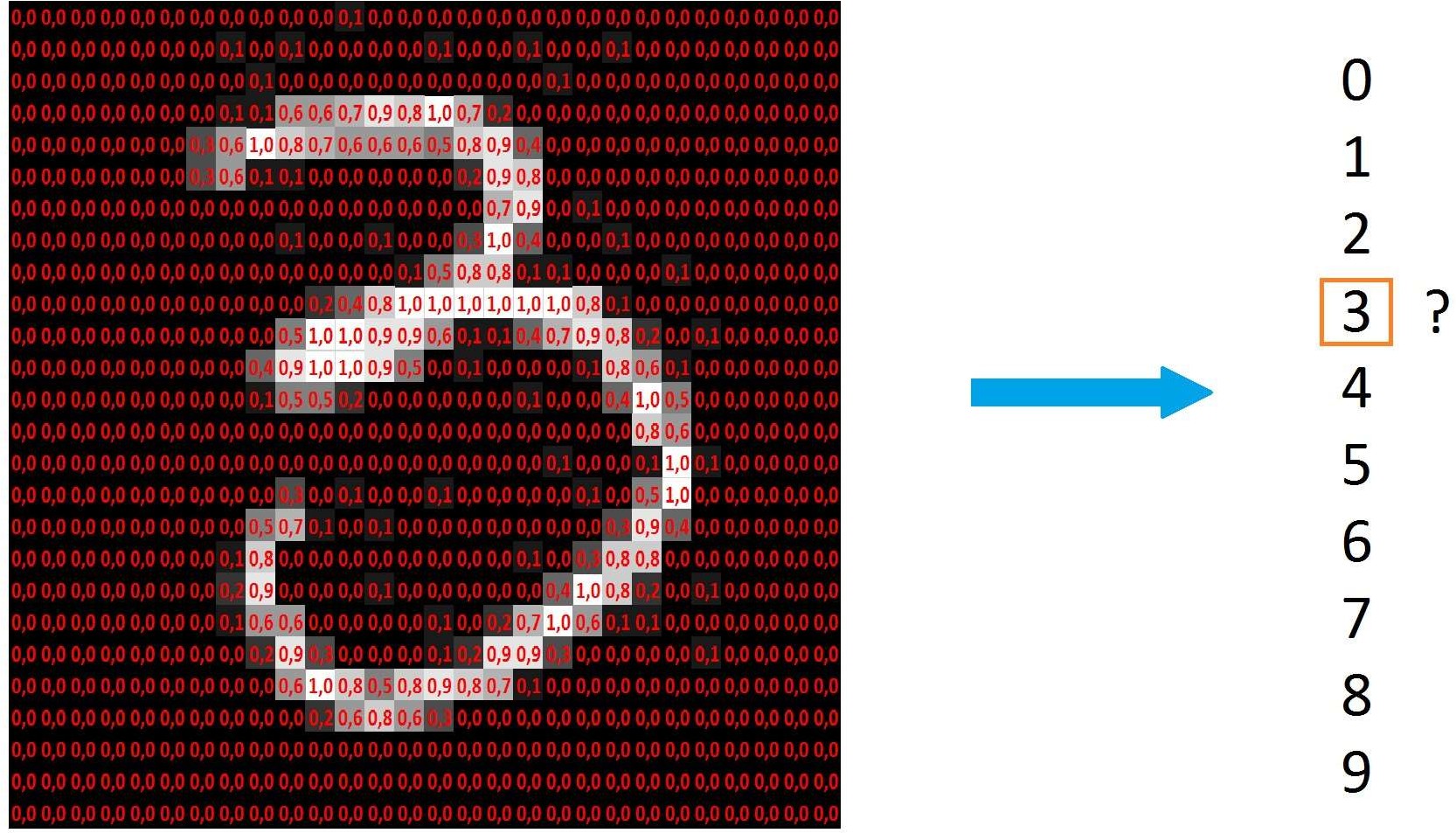 784 Pixel
Die Größe unserer Bilder ist 28 x 28 = 784 Pixel.
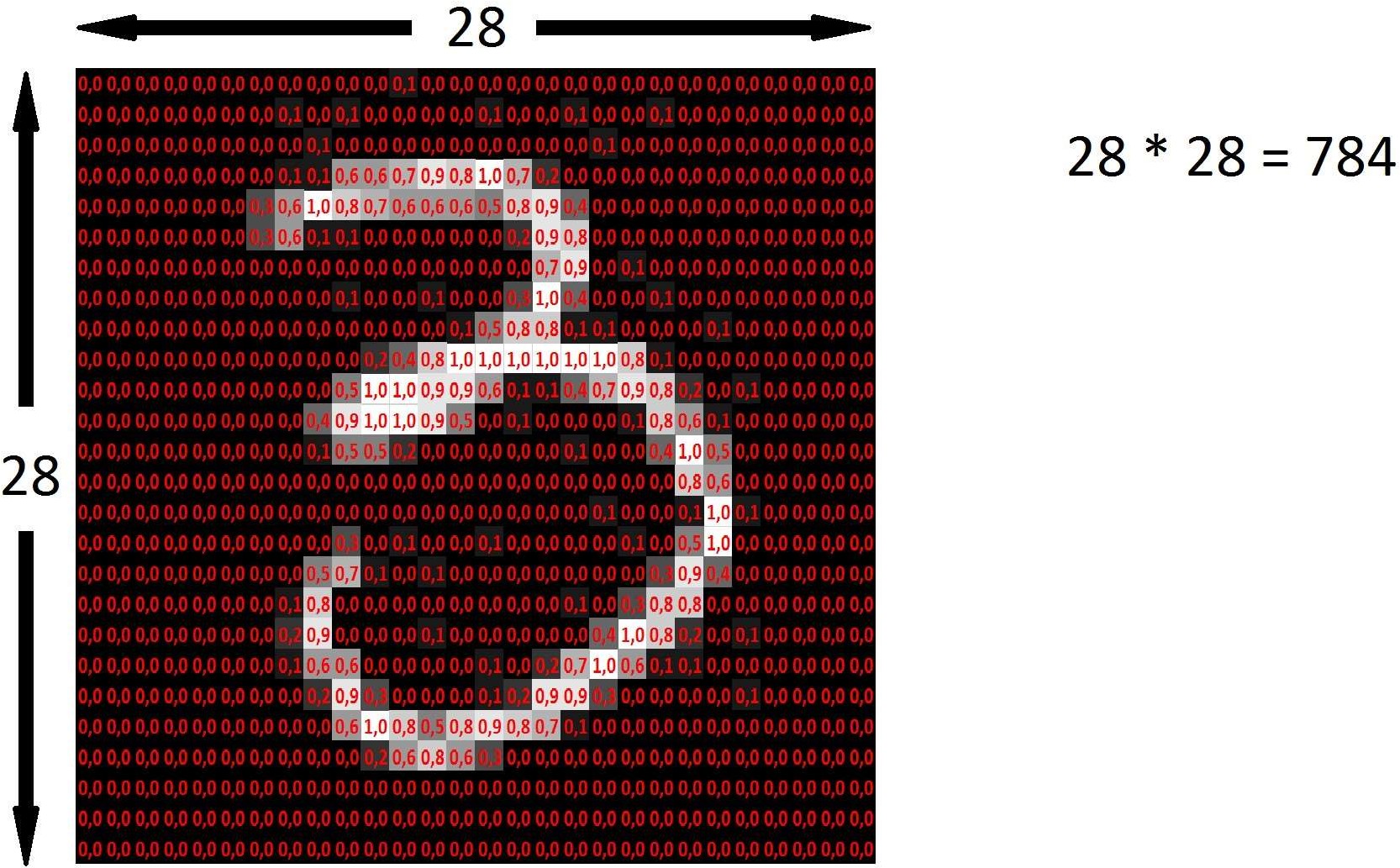 Aktivierung
Als Aktivierung verwenden wir einen Wert
zwischen 0 und 1.
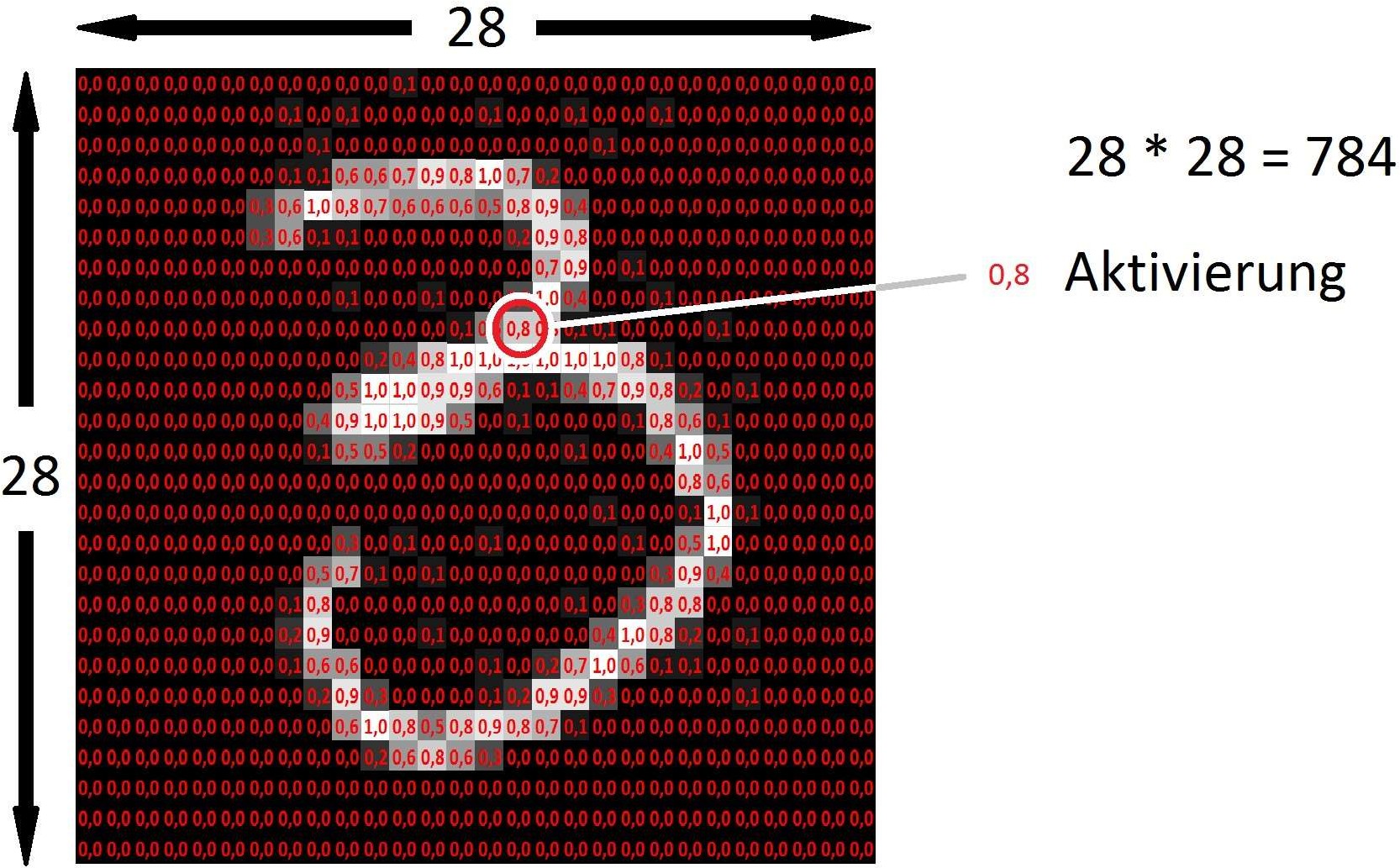 Neuron
Ein Neuron ist eine kleine Einheit mit einem Wert.
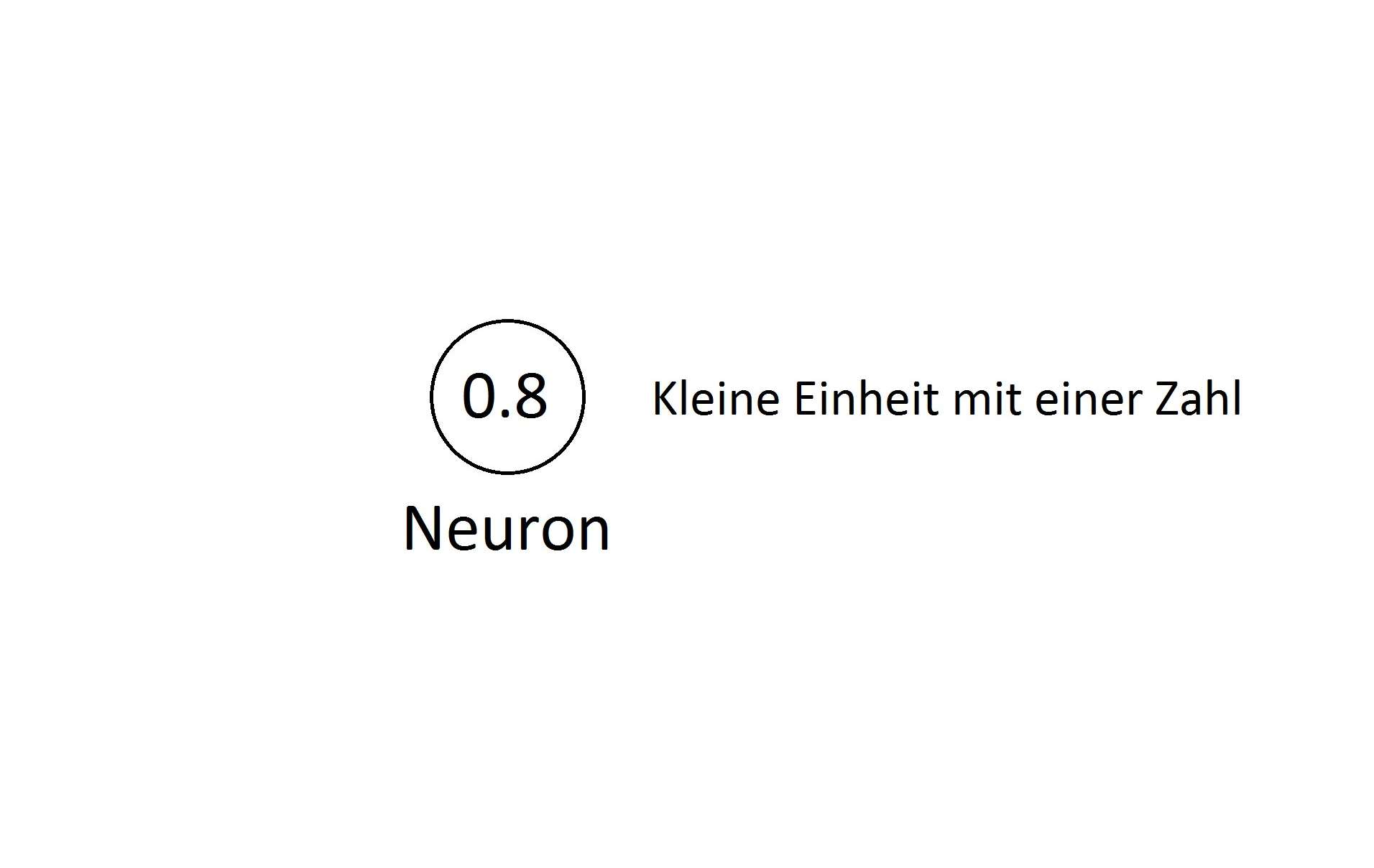 Schichtenaufbau
Im Eingabe-Layer werden die Eingaben als Aktivierungen zur  Verfügung gestellt.
Innerhalb des Netzes stellen die Werte  Aktivierungszustände der einzelnen Neuronen dar.
Die Anzahl der Eingabeneuronen ergibt sich aus der Anzahl der  Pixel.
Räumliche Information geht verloren.
Die Anzahl der Neuronen in der zweiten und dritten Schicht ist frei  wählbar und wurde relativ willkürlich mit 16 gewählt.
Die Anzahl der Ausgabeneuronen entspricht der Anzahl der  möglichen Ergebnisse.
Netzwerkschichten
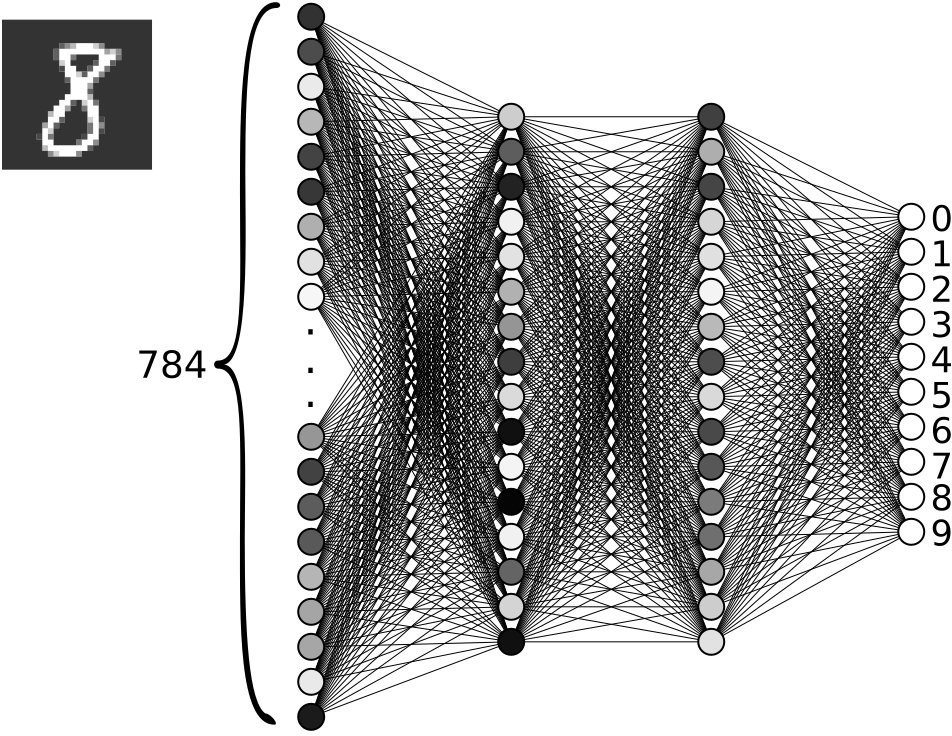 Ausgabeschicht
Im Ausgabe-Layer werden Ergebniswerte alsAktivierungen zur  Verfügung gestellt.
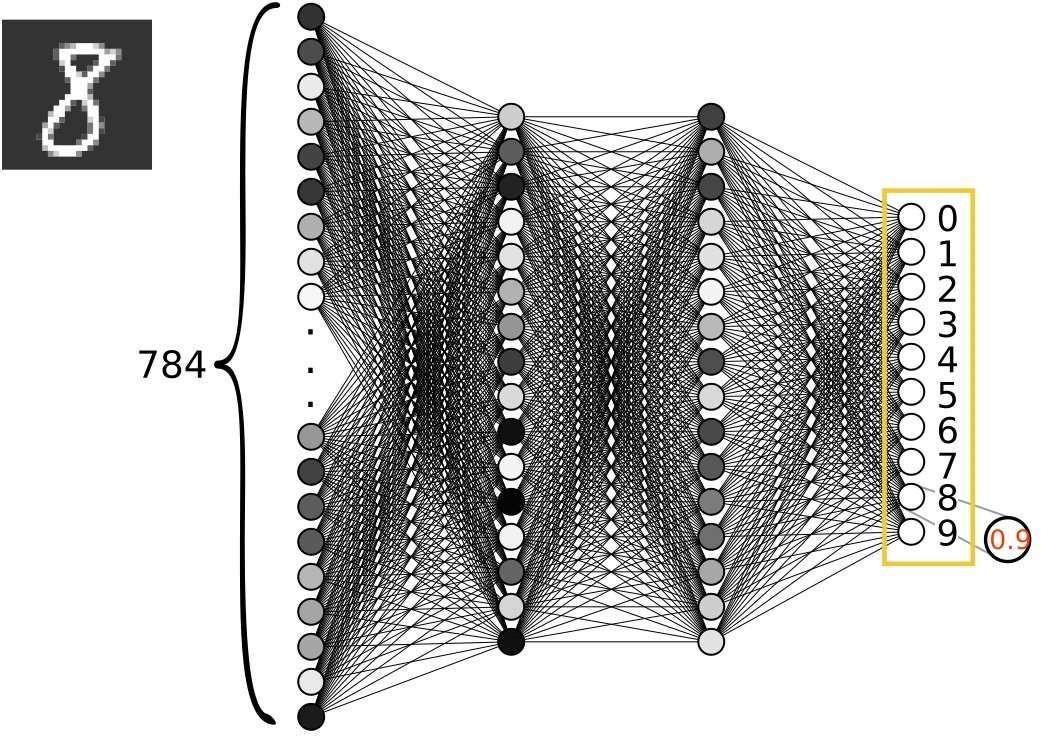 Verborgene Schichten
Die Layer zwischen Eingabe- und Ausgabe-Layer werden als  verborgene Schichten (hidden Layer) bezeichnet.
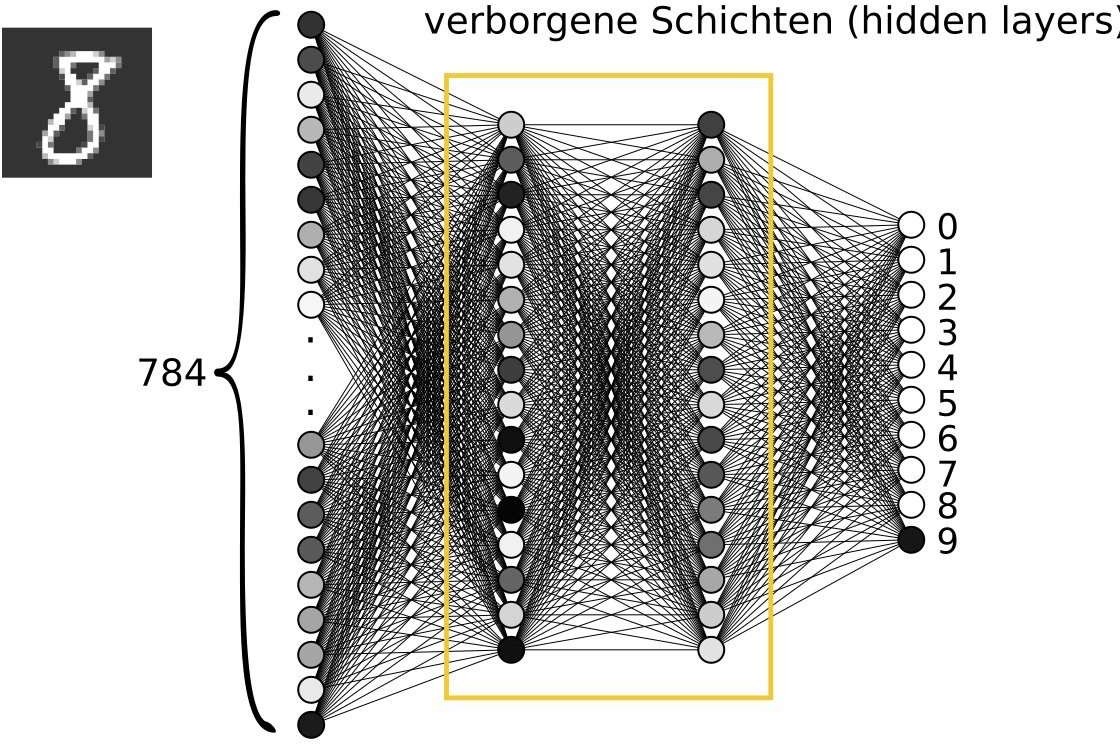 Datenfluss durch das Netz
Die Aktivierungen eines Layer werden zu den Eingaben des  nächsten Layer.
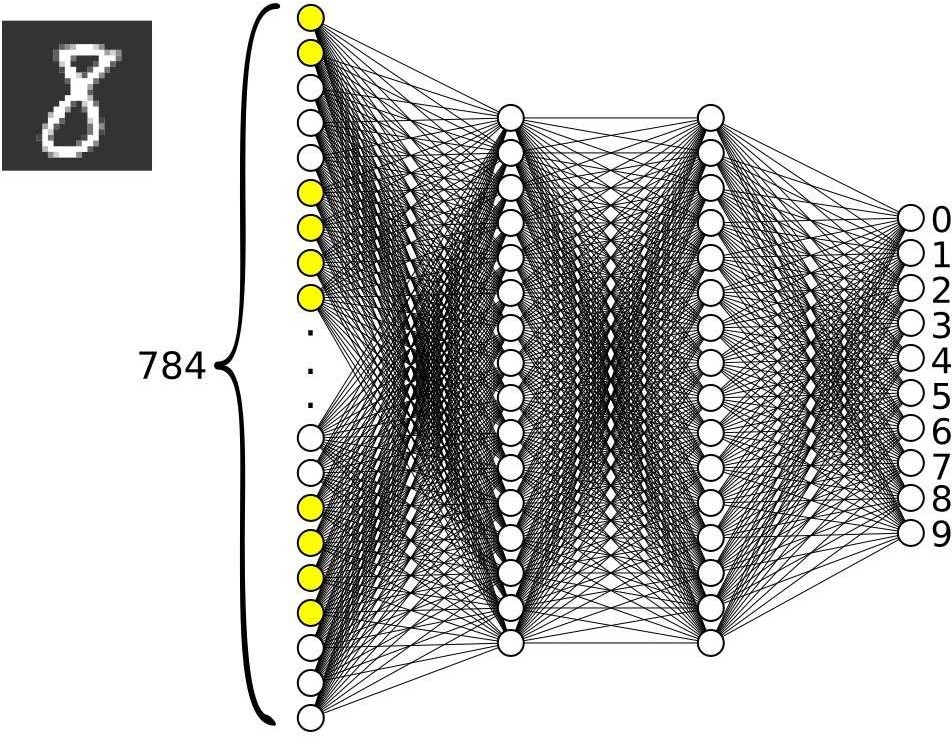 Datenfluss durch das Netz
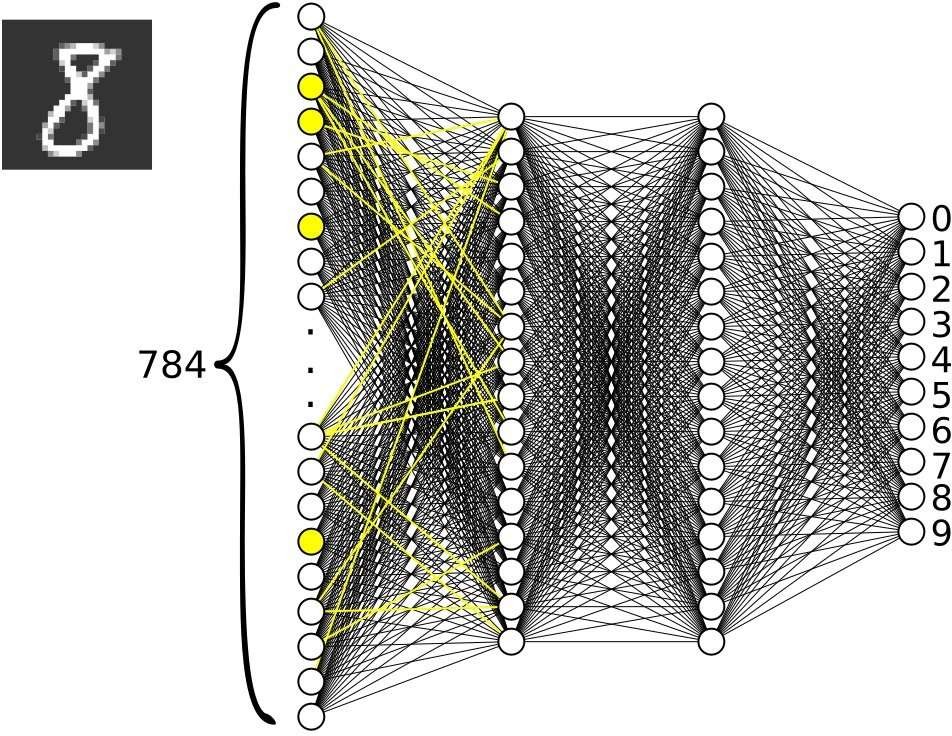 Datenfluss durch das Netz
Auf diese Weise "fließen" die Daten durch das  Netzwerk und auf diese Weise erfolgt der  Berechnungsvorgang.
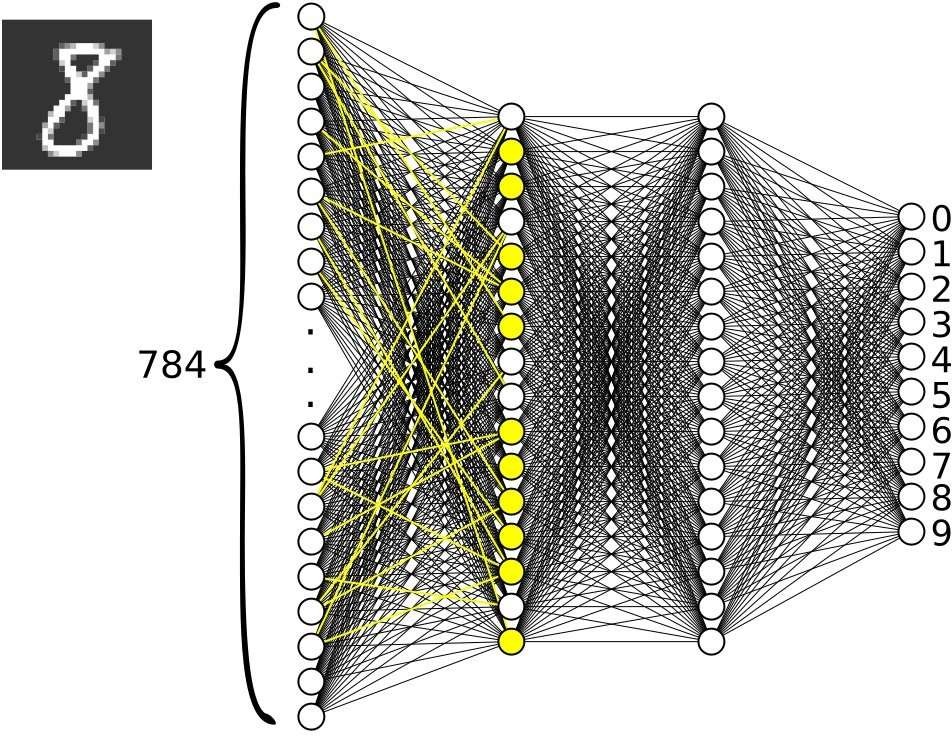 Datenfluss durch das Netz
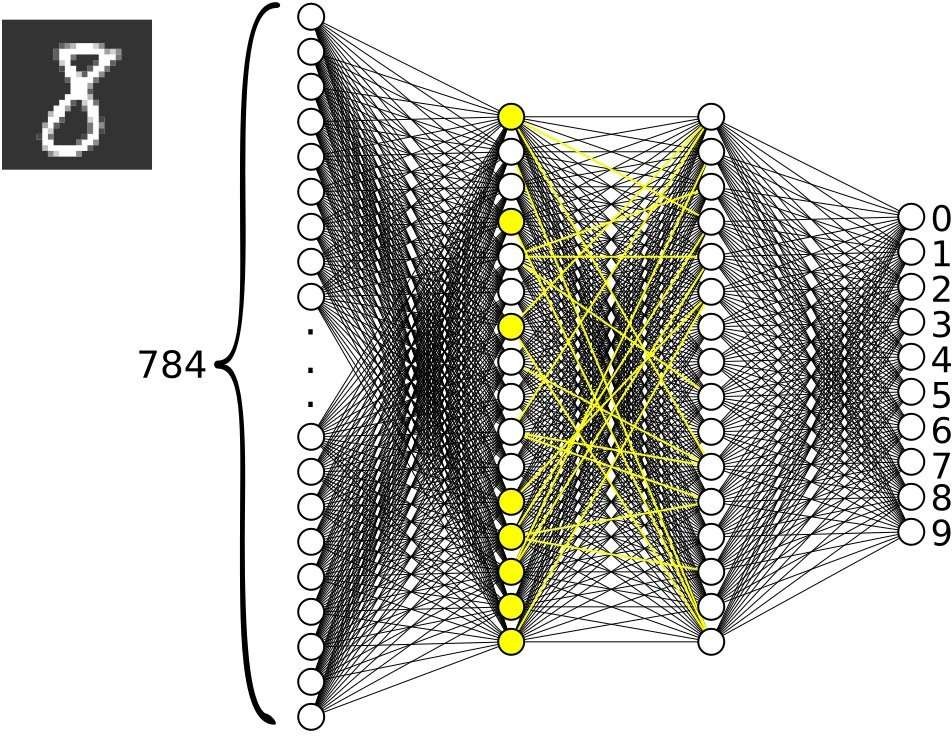 Zusammensetzung
Betrachten wir nun einmal einige Zeichen genauer.  Man kann sich diese aus kleineren Grundeinheiten  zusammengesetzt vorstellen.
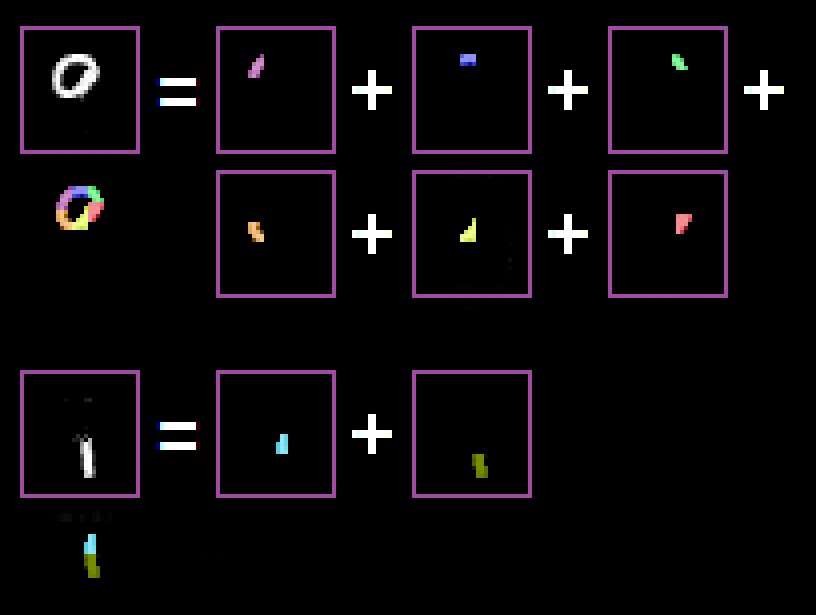 Zusammensetzung
Aus diesen zusammengesetzten Einheiten kann man  wiederum weitere größere Einheiten zusammenbauen.
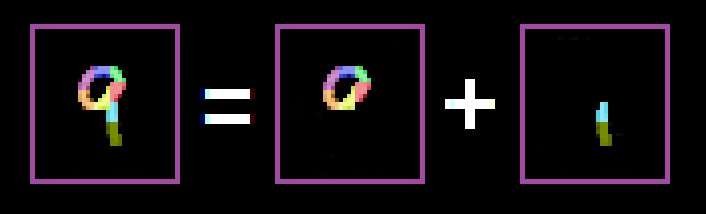 oder:
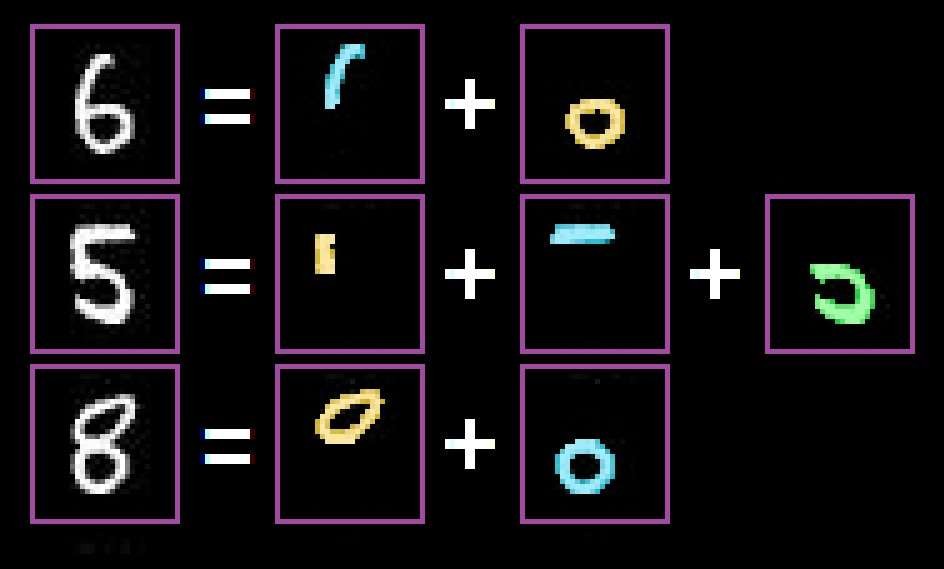 Schichtaufbau  und Abarbeitungsschritte
Eine Interpretation des Schichtaufbaus eines  Neuronalen	Netzwerkes	ist,	dass	sich			verschiedene  Neuronen	auf	verschiedene		Aufgaben		spezialisieren  und,	dass		die	verschiedenen		Ebenen	verschiedenen  Abarbeitungsschritten entsprechen.
Neuronen der Schichten weiter links würden dann nach
einfacheren Mustern suchen, Neuronen der Schichten  weiter rechts nach komplizierteren Mustern.
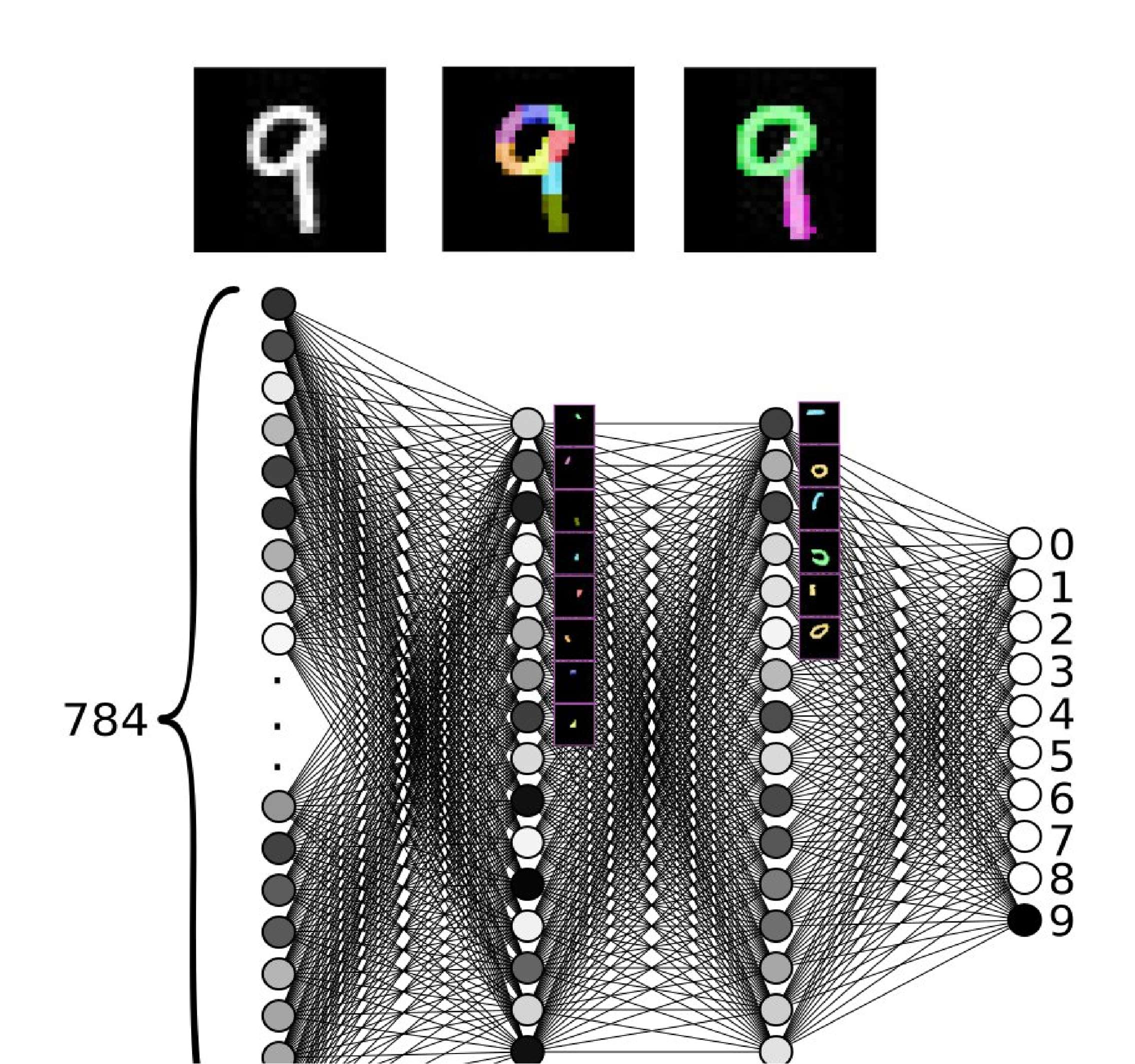 Details der Durchführung
Jede Verbindung hat eine bestimmte Gewichtung.
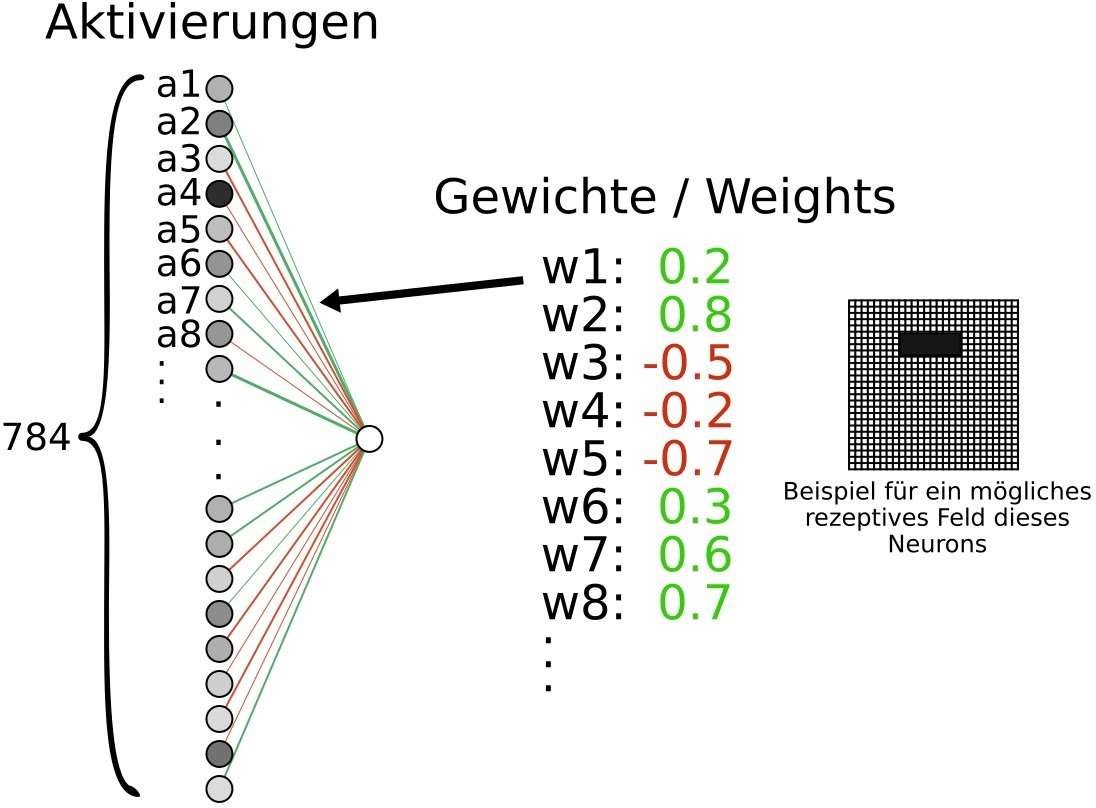 Rezeptives Feld
Das Neuron summiert alle eingehenden Aktivierungen.  Rechts ist das sogenannte "rezeptive Feld"  angedeutet.
Darunter versteht man den Bereich von Eingabeneuronen, der an  ein einziges nachgeschaltetes Neuron Informationen weiterleitet.  Es sind also alle Gewichtungen zu berücksichtigen, die ungleich 0  oder deren Betrag unter einem klein gewählten Schwellwert sind.  In unserem vorliegenden Beispiel ist das rezeptive Feld des  betrachteten Neurons noch sehr groß und umfasst eventuell den  gesamten Eingabebereich. Im Verlauf des (später erklärten)  Trainings werden sich die Neuronen aber jeweils auf gewisse  Bereiche spezialisieren und das rezeptive Feld wird schrumpfen.
Rezeptives Feld
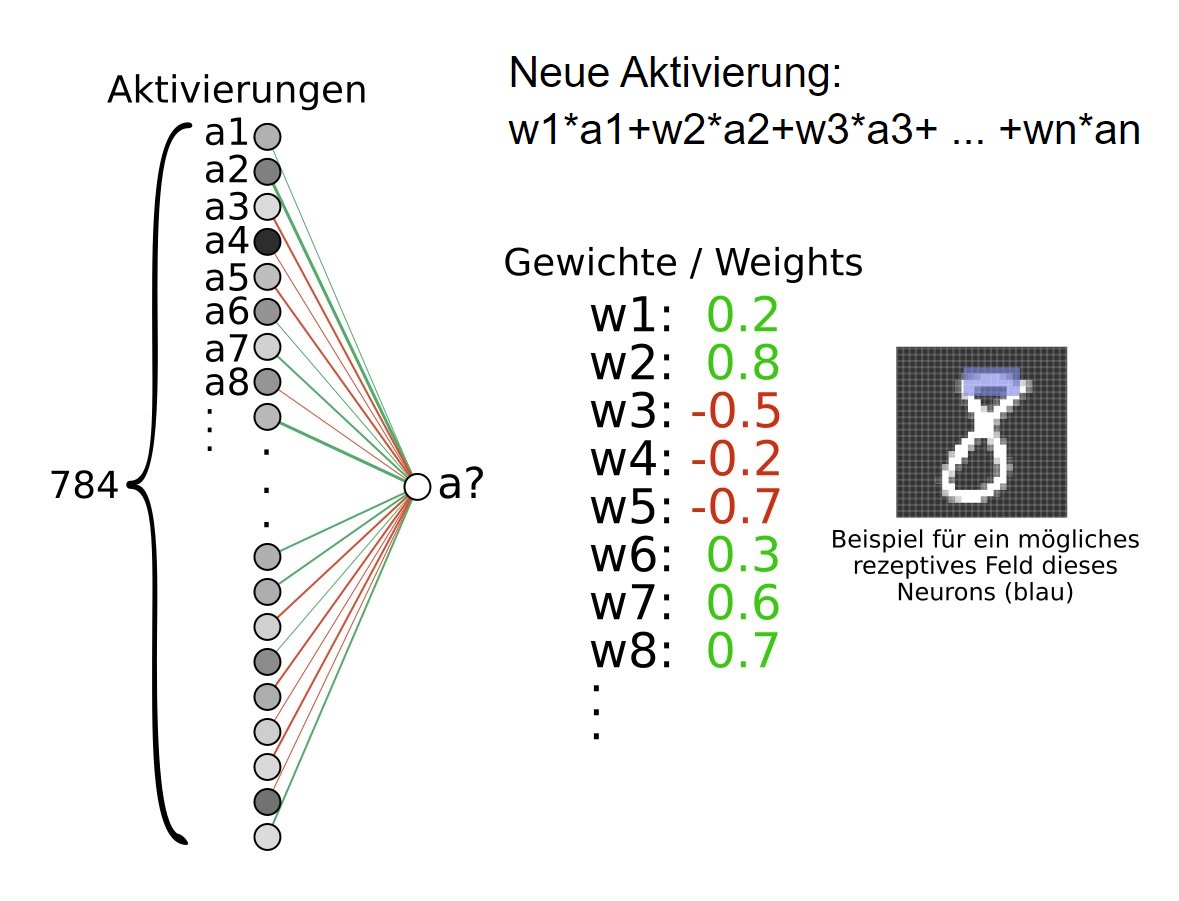 Beschränkungsfunktion
Im Netz erfolgt ein mehrstufiger Vorgang mit  Multiplikationen und Summen.
Das Werte könnten dabei leicht (in positive oder  negative Richtung) ausufern (stark anwachsen).

Wir  werden deshalb eine Funktion "Beschraenke()"  einsetzen, die dafür sorgt, dass die Werte immer auf den  Bereich zwischen 0 und 1 beschränkt bleiben. Werte,  die sowieso schon zwischen 0 und 1 liegen werden  kaum oder nicht verändert, Werte die zu groß oder zu  klein sind werden so gestaucht, dass sie in die  gewünschten Grenzen fallen.
Beschränkungsfunktion
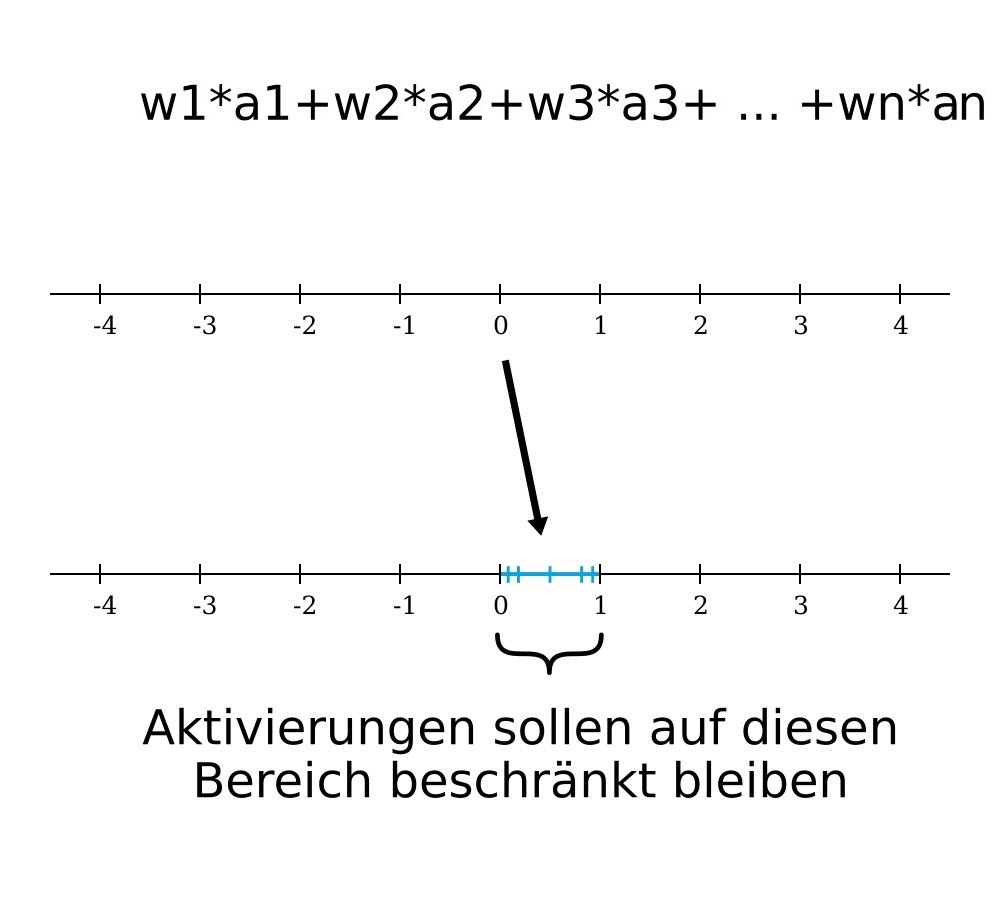 Vorerregung - Bias
Eine Ergänzung haben wir noch.
Neuronen können eine gewisse Voreingenommenheit  (bias) haben.
Das kann sich in einer gewissen Trägheit der  Erregungsfreudigkeit äußern (dann ist mehr Input nötig  um das Neuron zu aktivieren) oder in einer Vorerregung  (dann	ist	weniger	Input	nötig	um	das	Neuron	zu  aktivieren).
Vorerregung - Bias
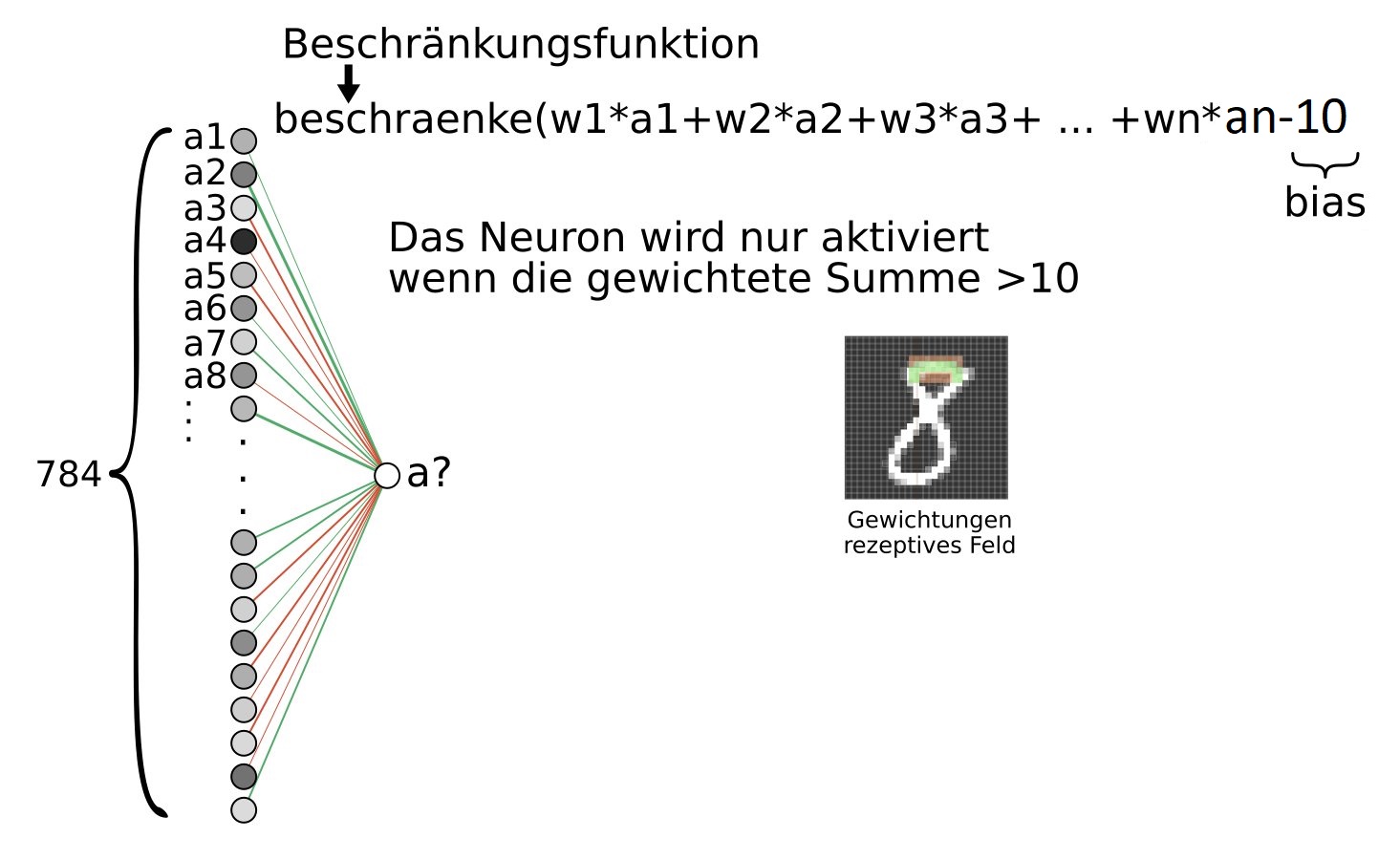 Vorerregung - Bias
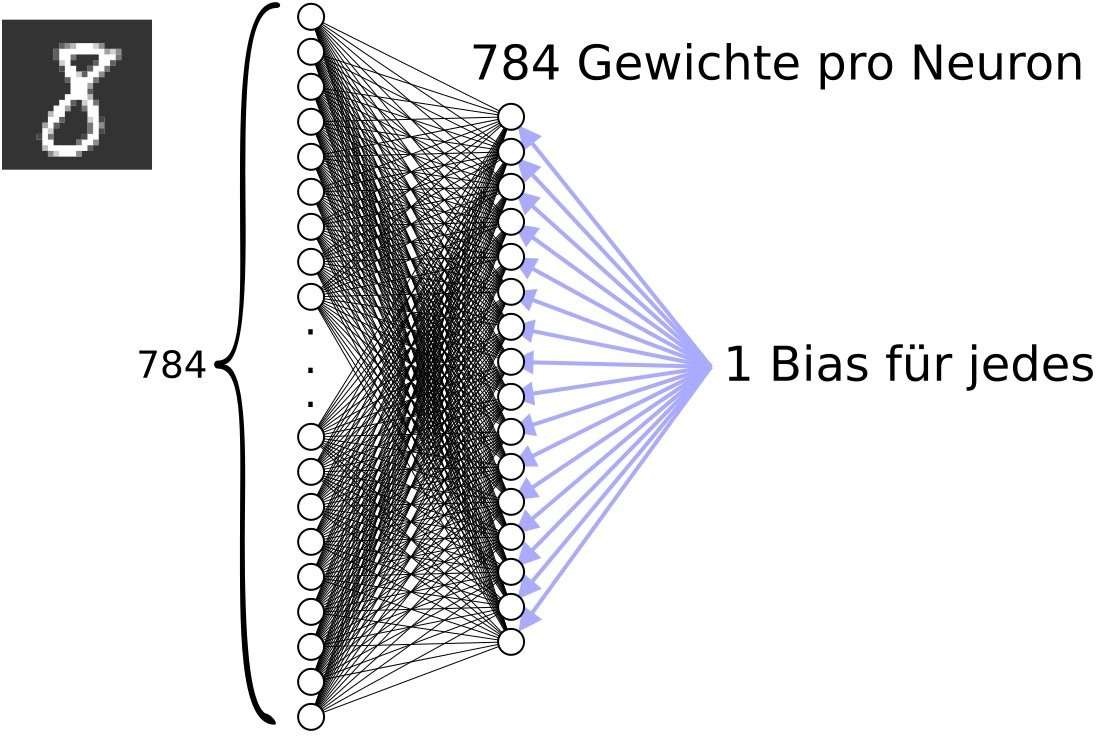 Vollständige Aktivierungsformel
Insgesamt kann man also schreiben:
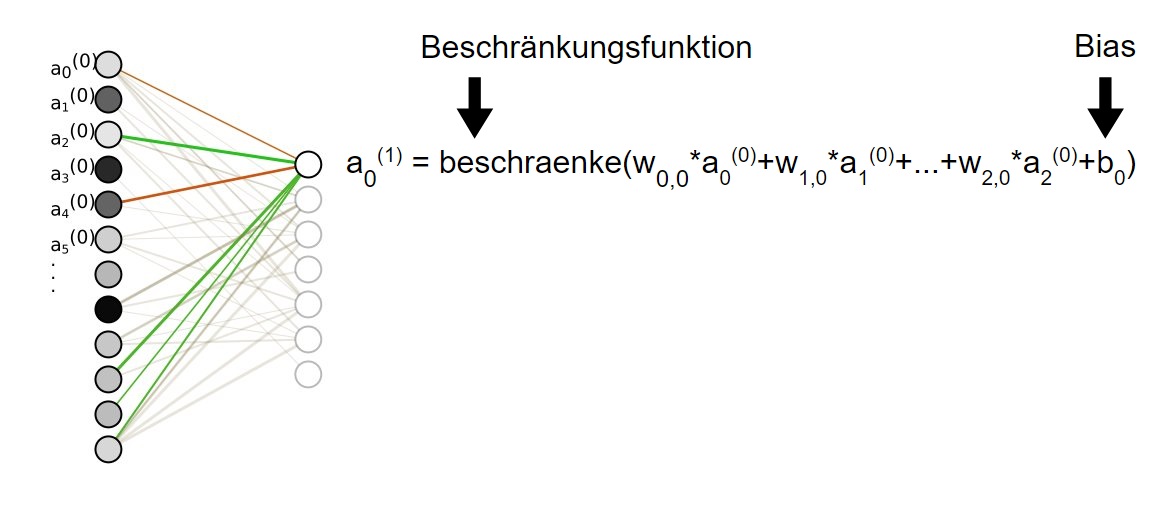 Aufgaben
Beantworte die Fragen:

Wo ist das Wissen eines Neuronalen Netzes  gespeichert?
Was geschieht beim Lernvorgang?
Wieviele Freiheitsgrade (das sind alle Parameter,die  sich im Verlauf des Vorganges ändern)hat das  neuronale Netzwerk?
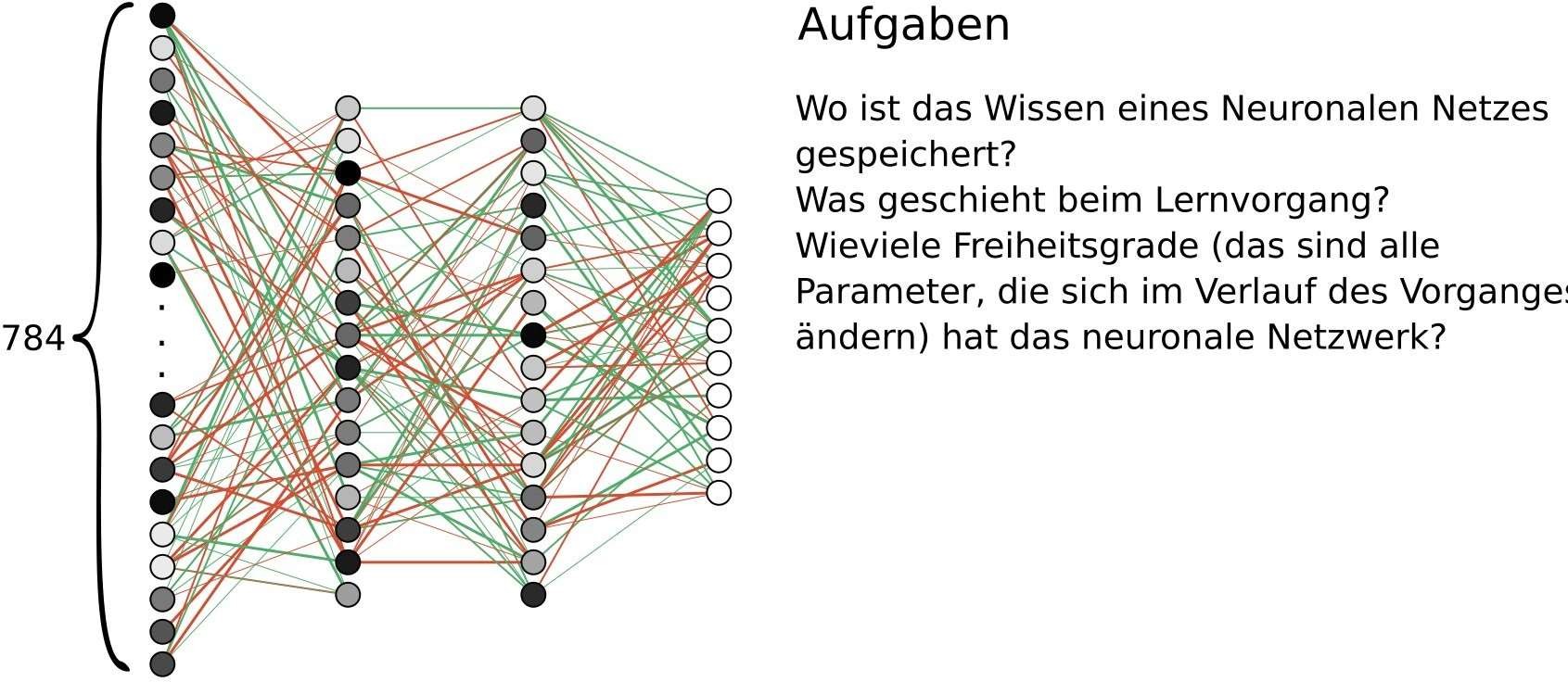 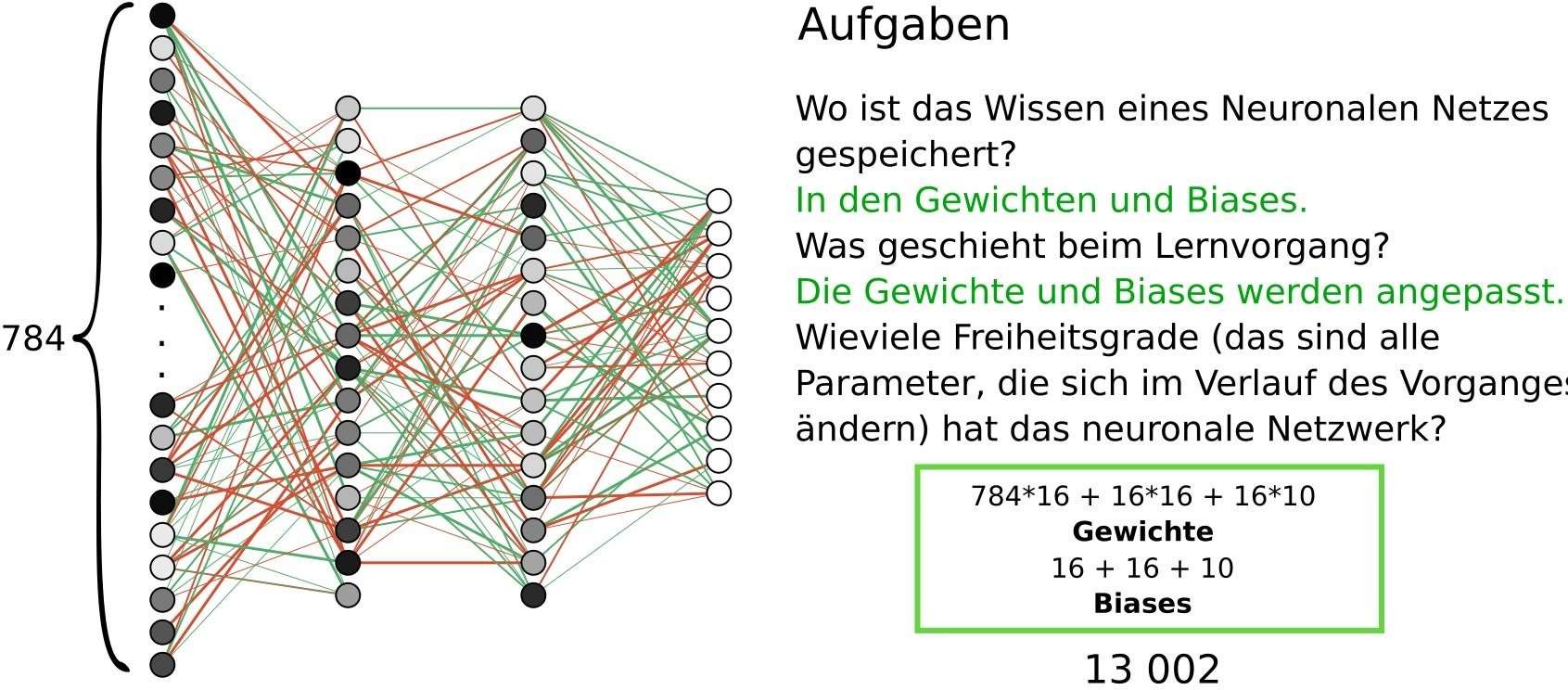 Netzwerk-Anordnungen
Hier haben wir uns mit einem recht einfachen und weit  verbreiteten Netzwerktyp beschäftigt, einem  FeedForward-Netzwerk.
Es gibt eine große und weiter stark wachsende Zahl  von verschiedenen Netzwerk-Anordnungen  (Topologien), die man jeweils für spezielle  Anwendungen einsetzt.
„Neural Network Zoo“
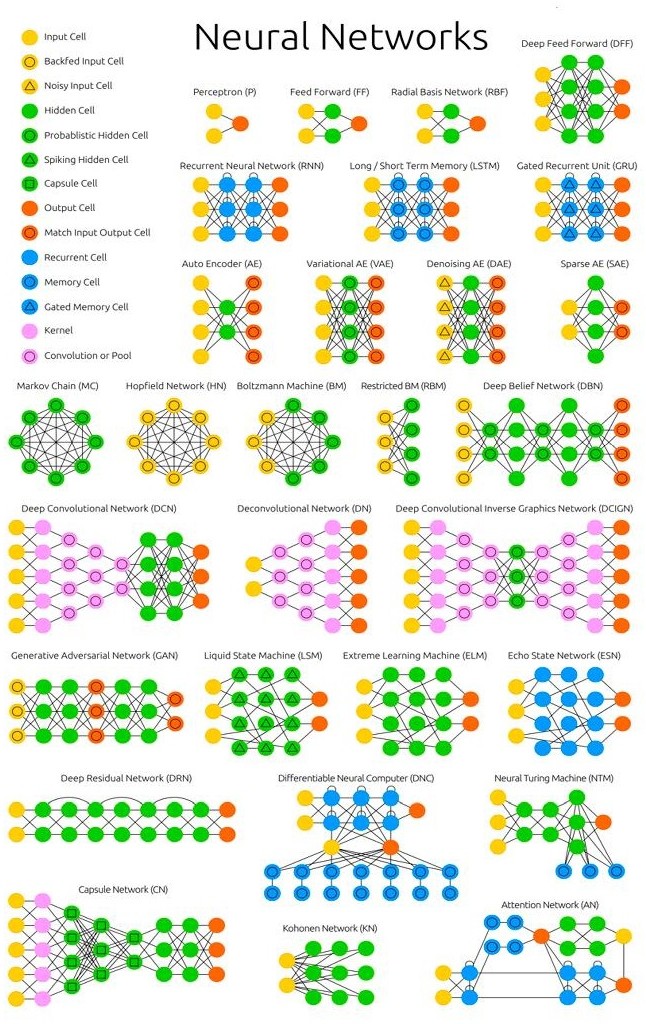 Stefan Leijnen and Fjodor van Veen  https://www.researchgate.net/publication/341373030_The_  Neural_Network_Zoo/fulltext/5ebd3f60a6fdcc90d6752941/T  heNeural-Network-Zoo.pdf
(CC BY) license  (http://creativecommons.org/licenses/by/4.0/)
Links
Aber was *ist* nun ein neuronales Netzwerk? | Teil  1, Deep Learning  https://www.youtube.com/watch?v=aircAruvnKk